Myth #1 – PW Digital Gateway is Prince William County’s idea.
FALSE – It is a private land owner and developer’s proposal.
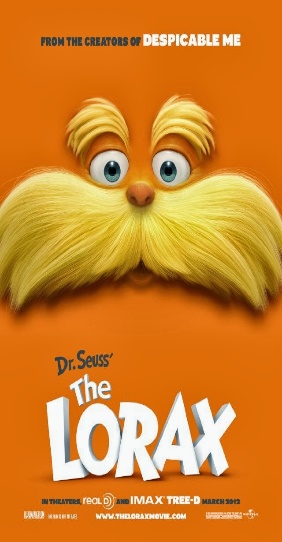 Myth #4 – There is no land left in the Data Center Overlay District.
FALSE – Land availability can be confirmed through PWC property tax records.  Plans announced for two new data centers in the overlay district this month.
Myth #2 – Development does not impact the drinking water in the Occoquan Reservoir.
FALSE – Three government agencies, our own water supplier, and an environmental group wrote PWC about serious concerns.
Myth #3 – Residents in PWC prefer Data Centers to rural space!
FALSE –The 2021 PWC Survey results said almost 90% of us prefer rural spaces to more Data Center.  Rural Space makes PWC special!
Myth #5 – Data Center developers must have 100-acre parcels for new sites.
FALSE – All existing PWC Data Centers are on smaller sites.  (Two smaller sites for data centers were just announced in the media!)
Myth #6 – The Bi-County Parkway, from I-95 thru Pageland to Loudon County, is dead.
FALSE – Approval of the PW Digital Gateway will actually increase the likelihood of the Bi-County Parkway to serve its increased development.
Myth #7 – Increased tax revenue will help school budgets.
FALSE – Infrastructure costs from the PW Digital Gateway will result in initial negative cash flows, draining essential resources from schools and other public purposes.
Myth #9 – Pageland land owners are only thinking of what’s good for PWC.
FALSE – Pageland land owners will sell their land, make millions, and move away!  We will be left with their mess!
Myth #8 – Data Centers create all these JOBS for PWC resident
FALSE – (1) Data Centers have very few permanent jobs!  (2) Data Center contractors often fly in contractors for much of the construction work.
Myth #10 – Manassas National Park superintendents want the PW Digital Gateway.
FALSE –Read their letters!   They adamantly oppose data centers adjacent to the Park.  Call it biggest threat in three decades!